Graduate Business Programs CPT Process
GBP Career Services Page – Inside ND
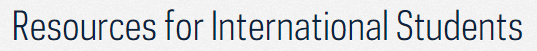 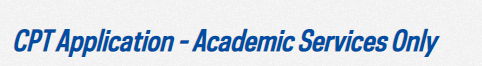 +
Report your Internship - DOME
=
Student Services Approving your ISSALink Submission
Andy Wendelborn should be listed as your advisor